Ch. 5 – Intel 8086 – study details from Yu & Marut
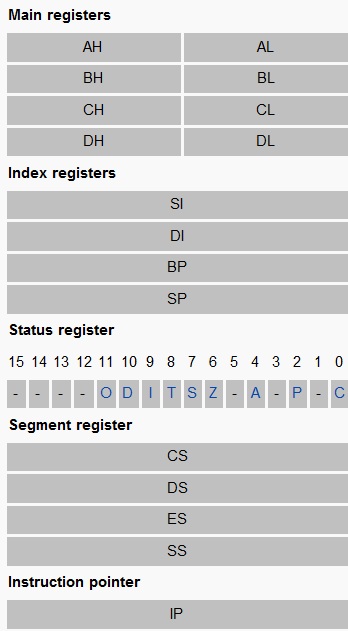 Registers
(16-bit) registers: 
Data reg. – to hold data for an op.
Address reg – to hold addr of an instruction or data
Status reg / FLAGS reg
3. Status Reg./FLAGS reg.
To indicate the status of the mP.
1 flag == 1 bit
Y/N
9 active bits – out of ?? Bits?
Q: Types of flags? Some names?
Control flags – interrupt flag, trap flag, direction flag
Status flags – Zero flag, Carry flag, sign flag, parity, auxiliary flag, overflow flag
Status flags
Processor uses the status flags to reflect the result of an operation.
E.g.,
			SUB		AX, AX

Zero flag becomes 1
It indicates that a zero result was produced
Carry flag - CF
CF = 1 
 if there is a carry out from the MSB on addition; 
or, there is a borrow into the MSB on subtraction;
Else CF = 0
CF changes with SHIFT (SHL – shift left; SAL – shift arithmetic left; SHR – shift right; SAR – shift arithmetic right) &
ROTATE (ROL – rotate left; ROR – rotate right) instructions
 Read – chapter 7
Parity flag - PF
PF = 1
If the low byte of a result has an even number of one bits [even parity]
PF = 0
If the low byte has odd parity

Q.: If after ADD – the result is FFFEh – then the low byte [FE] contains 7 one bits [FE = 1111 1110], PF = ?
Ans.: PF = 1 
 Nooooooo…  PF = 0
Auxiliary Carry Flag - AF
AF = 1
If there is a carry out from bit 3 on addition,
Or a borrow into bit 3 on subtraction

AF is used in BCD operations [see ch. 18]

BCD – Binary-Coded Decimal [BCD uses 4 bits to code each decimal digit, from 0000 to 1001.
Combination of 1010 to 1111 are illegal in BCD.
Zero flag - ZF
ZF = 1
For a zero result

ZF = 0
 For a nonzero result
Sign flag - SF
SF = 1
If the MSB of a result is 1 
It means the result is negative if you are giving a signed interpretation

SF = 0
 If the MSB is 0
Overflow flag - OF
OF = 1
If signed overflow occurred
16 bits: 		singed: range: -32768 ~ 32767 
				unsinged: 0 ~ 65535 
8 bits:		signed: -128 ~ 127
				unsigned: 0 ~ 255
Unsigned overflow
What is overflow?
		exa of unsigned overflow but not singed overflow
e.g.,
AX = FFFFh			 16 bits	 
BX = 0001h			 16 bits	
ADD		AX, BX
Result: 1  0000  0000  0000  0000   17 bits, not 16 bits
So, AX = 0000  0000  0000  0000 = 0000h
So,  unsigned overflow occurred.
If unsigned interpretation – then Answer  10000h = 65536  	 but 17 bits
In 16 bits  AX = 0000h is the result! – WRONG! An unsigned overflow occurred.
BUT the answer is CORRECT for a signed number –
		FFFFh 	=	-1
		0001h 	=	1
		FFFFh + 0001h  = -1 + 1 = 0
 so, singed overflow did not occur.
Signed OF, not unsigned OF
AX = 7FFFh
BX = 7FFFh
			ADD		AX,BX
So, AX = 1111 1111 1111 1110 = FFFEh = 65534
This is out of range for signed nos. 
So, singed OF occurs
But for unsinged no., it is ok.
Q.
Questions are then –

How does the CPU indicate overflow?
How does it know that overflow occurred?
1. How does the CPU indicate overflow?
CPU sets OF = 1 for signed OF
CPU sets CF = 1 for unsigned OF 

It is the Programmer who interpret the results.
If a signed interpretation is being given, then only OF is of interest & CF can be ignored.
If unsigned?  CF is important, but not OF.
2. How CPU knows that overflow occurred?
Many instructions can cause overflow, e.g., ADD, SUB
For unsigned overflow
ADD: unsigned overflow occurs when there is a carry out of the MSB. [i.e., if result is larger than the capacity].

SUB: … when there is a borrow into the MSB. [i.e., the correct answer is smaller than 0]
For signed overflow
ADD: On addition of nos. with the same sign, signed overflow occurs when the sum has a different sign. 
E.g., 7fffh + 7fffh = fffeh = 1111……0 
 It is a negative result.
For signed overflow…
SUB: Subtraction of 2 nos. of different signs – means adding nos. of same sign. 
E.g.,   A – (-B) = A + B.         -A – (+B) = -A + -B
Signed overflow occurs if the result has a different sign than expected.   exa. 5.3. 

But, if ADD of nos. of different signs – overflow is impossible. 
A + (-B) = A – B   Result is smaller than A or B. No chance for overflow. 
Likewise, SUB of nos. of same signs  no overflow
Exa. 5.3
AX = 8000h [neg. no.]	BX=0001h
SUB AX,BX
8000h – 0001h = 7fffh = 0111111111111111
CF = 0  as a smaller unsigned no. is being subtracted from a larger one.
OF?  
OF: in a singed sense, subtracting from a positive no. (BX) from a negative no. (AX)  means adding 2 negatives [-A – B =  -A + (-B)]. Result is Positive (wrong sign) , OF = 1
Convert these into decimal and see.
Actually, the processor uses this method to set the OF:
If the carries into and out of the MSB doesn’t match – i.e., there is a carry into the MSB but no carry out, or,
If there is a carry out but no carry in – then signed overflow is occurred, & OF is set to 1. 
 ----- see exa. 52.
Exa. 5.2:
AL = 80h		BL = 80h 
ADD AL,BL
			80h + 80h = 1 00h  
So, AL = 00h
CF = 1: as there is a carry out of MSB
OF = 1: as both nos. are negative [80h=10000000], but the result = 00h (as binary addition, there is no carry into the MSB, but there is a carry out)
How instructions affect the flags?
Usually, each time a mP executes an instruction – the flags are altered to reflect the result
JMP [jump] instr. depend on the flags settings

	MOV/XCHG		none [no change]
	ADD/SUB		all
	INC/DEC			all except CF
Q.: ADD	AX, BX
AX = FFFFh
BX = FFFFh
So, after ADD, AX = 1 FFFEh
So inside …